INSPIREUROPE+ 
Expanding opportunities for researchers at risk
Regional Outreach Workshop, Thessaloniki, 13 March 2025
Henriette Stoeber – EUA European University Association
[Speaker Notes: MG]
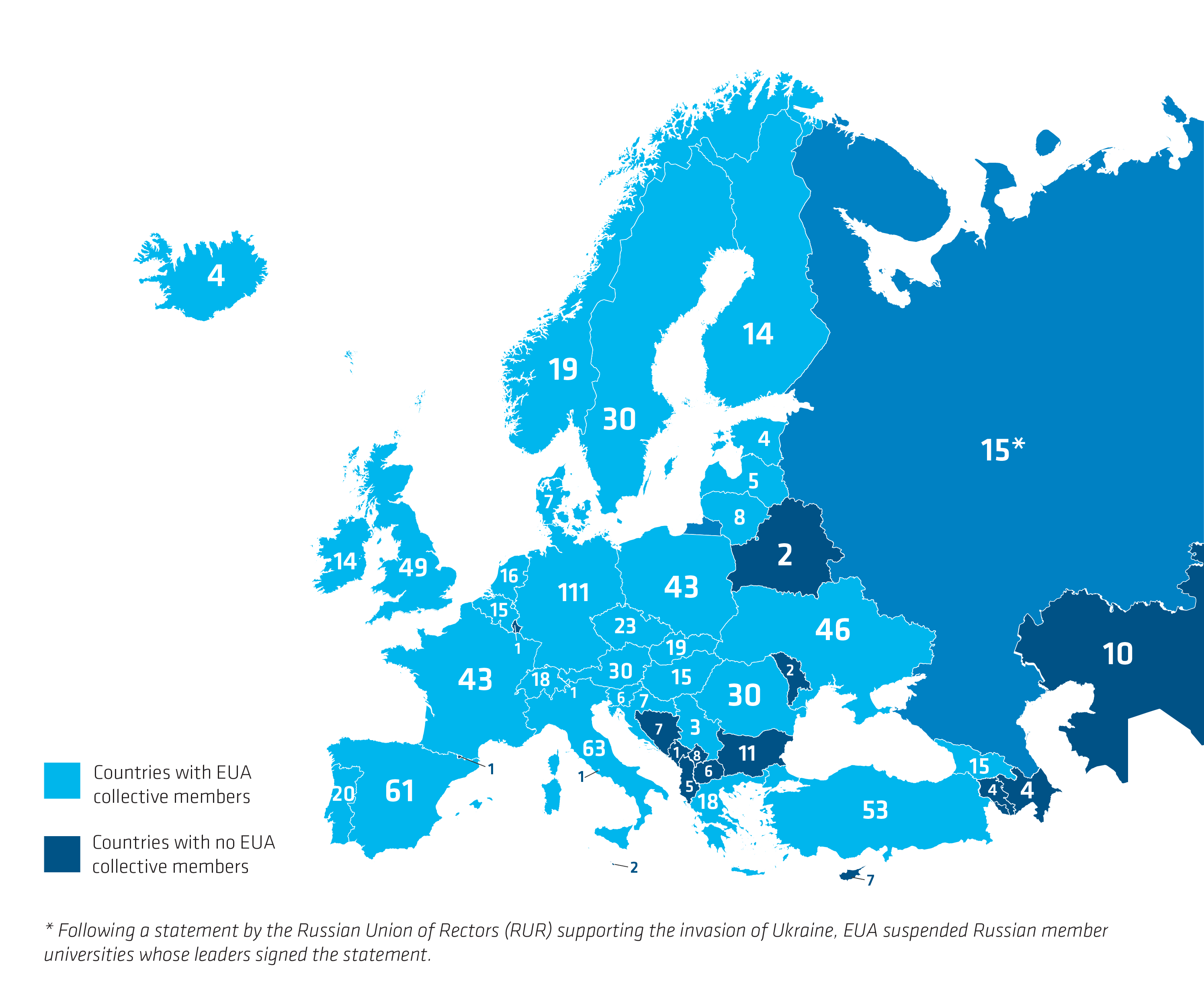 EUAIndependent voice of the university sector
About 890 higher education institutions & National Rectors’ Conferences
48 countries in the European Higher Education Area (EHEA)
INSPIREUROPE+ 
project
Title:		Initiative to Support, Promote and Integrate 			Researchers at Risk in Europe PLUS 
Duration: 	September 2022 to August 2025
Coordinator: 	SAR Europe at Maynooth University, Ireland
Consortium: 	7 project partners, 3 associated partners
Funder: 	European Union’s Marie Skłodowska-Curie 			Actions (MSCA), Horizon Europe
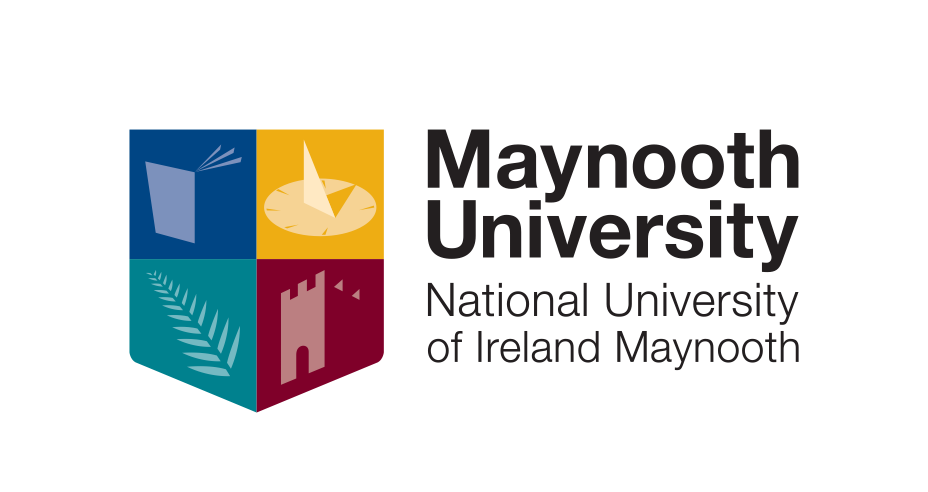 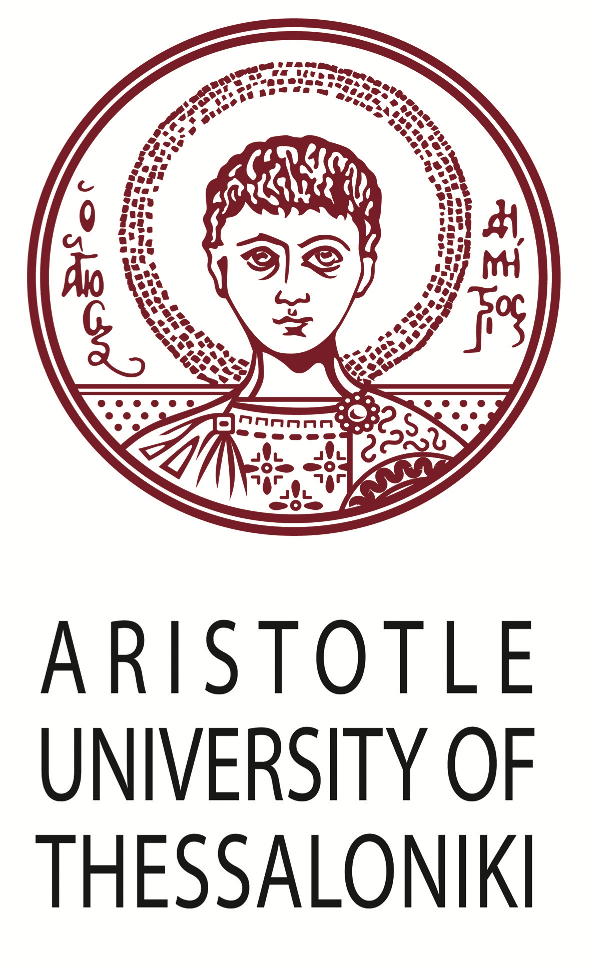 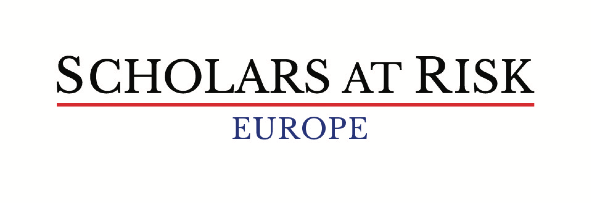 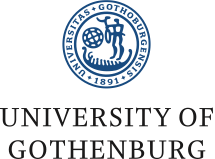 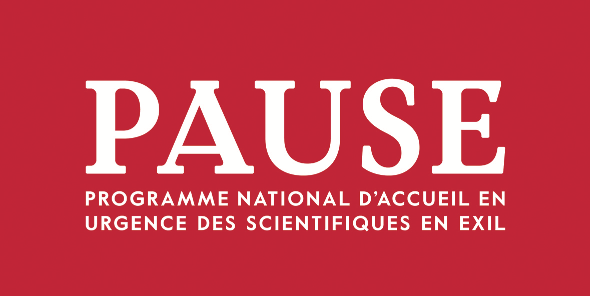 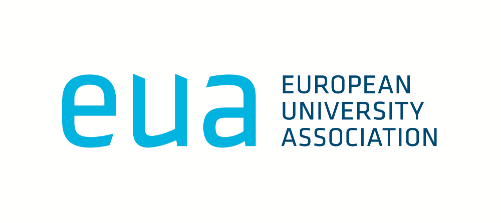 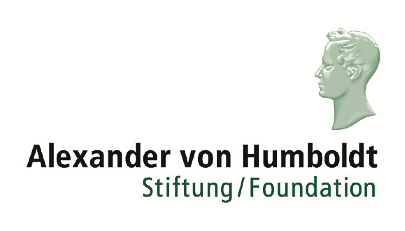 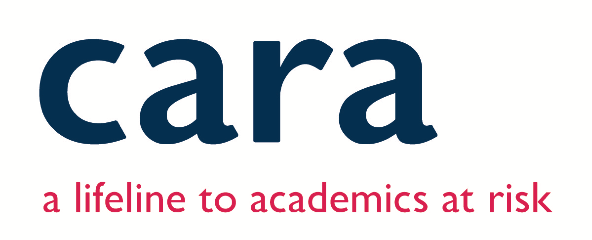 Inspireurope(+) Recommendations
Benefits
Motives
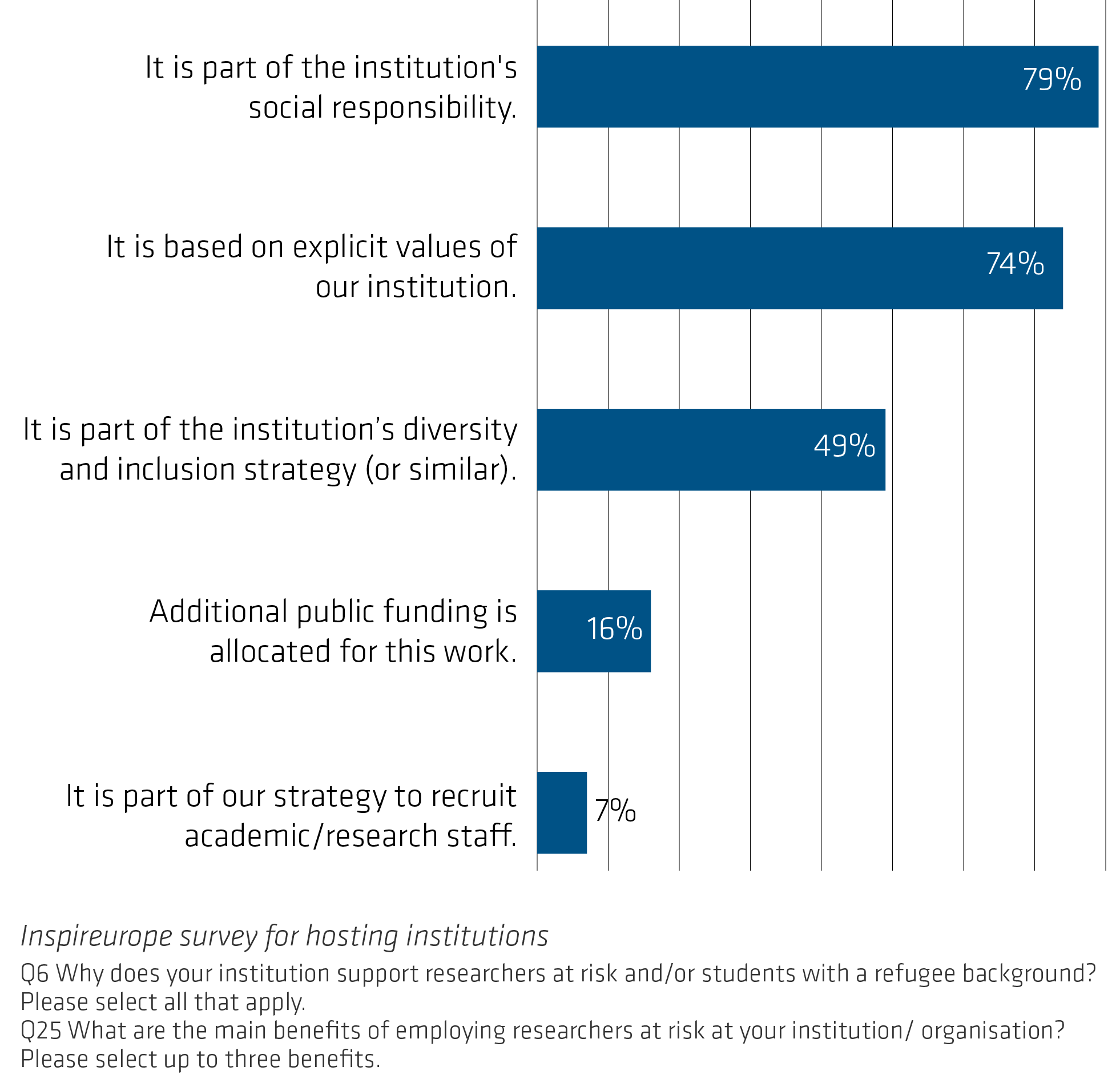 Why host?
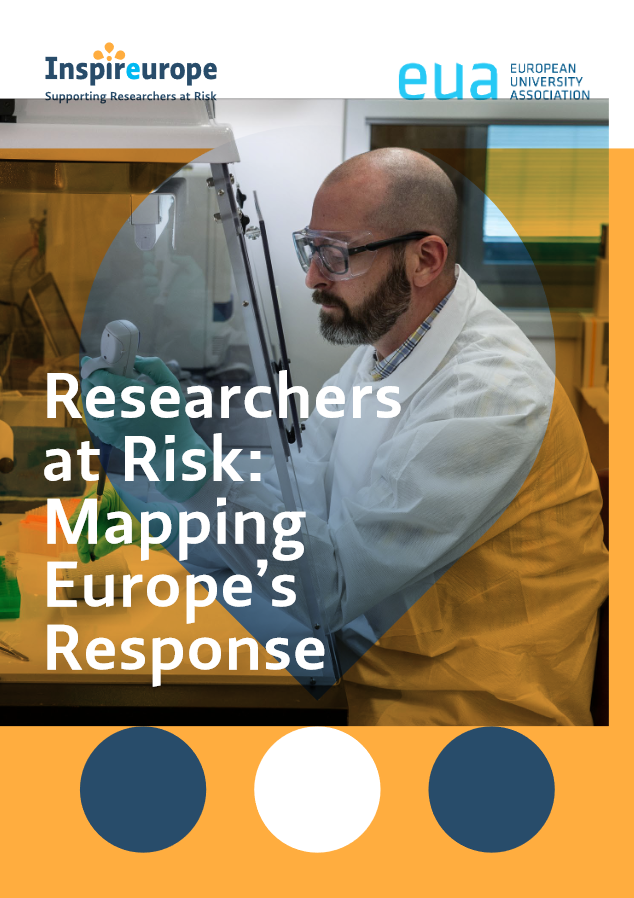 Expanding opportunities
Recommendations for 
EU policy level
National policy levels
Higher education institutions
Other

Compendium of resources
Relevant policy links
Resources, reports, webinars, etc
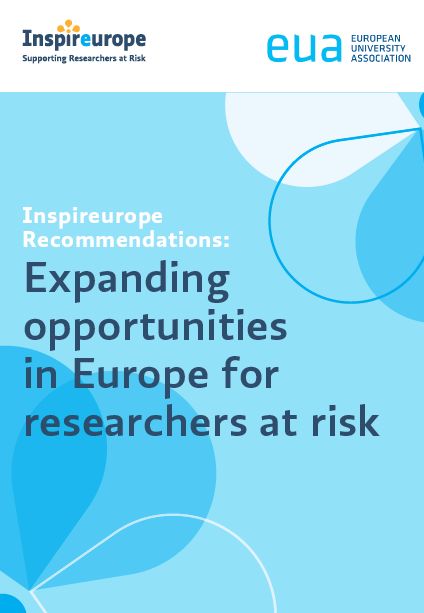 Eight Inspireurope(+) recommendations
Acknowledge and support researchers at risk in higher education and research - as a matter of defending academic freedom, and as a contribution to diversity, equity, and inclusion

…
EHEA, EEA, ERA: academic freedom, institutional autonomy, and diversity and inclusion as core values of HE
Operationalise commitments 
Synergy with various policy areas, from education & RI to foreign policy. 
Acknowledge R@R’s contribution to EU talent pools
Demonstrate a European commitment to academic freedom, and related values, such as diversity, equity and inclusion
Recommendation  1:Policy levels
Recommendation  1:Higher education institutions
Reference in mission and strategies 
Recognise contribution of researchers at risk
Promote solidarity 
(Further) develop capacities of universities to act upon ‘HE values’ 
Share experience - peer learning, training activities, public outreach
Eight Inspireurope(+) recommendations
Acknowledge and support researchers at risk in higher education and research - as a matter of defending academic freedom, and as a contribution to diversity, equity, and inclusion
Establish a dedicated European fellowship scheme
Create national support programmes for researchers at risk
…
National:
Replicate national programmes
Ensure legal and framework conditions
European:
Establish permanent instrument, flexible, enhanced in times of crisis
Synergies between different EU funding sources and programmes
Recommendations2&3 –support programmes:Policy levels
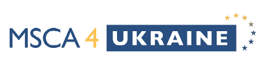 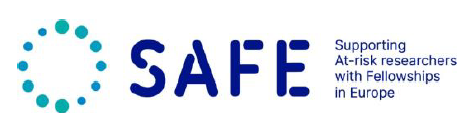 Showcase support for researchers at risk
Raise awareness of challenges of hosting 
Advocate for establishment of European and national programmes
Recommendations2&3 - support programmes:Higher Education Institutions
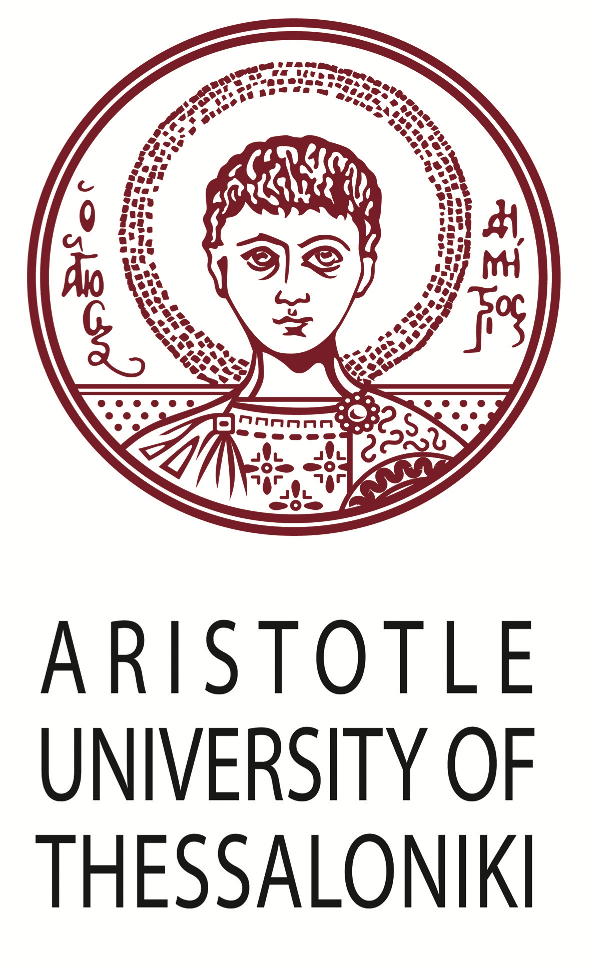 Eight Inspireurope(+) recommendations
Acknowledge and support researchers at risk in higher education and research - as a matter of defending academic freedom, and as a contribution to diversity, equity, and inclusion
Establish a dedicated European fellowship scheme
Create national support programmes for researchers at risk
Facilitate access of researchers at risk to existing European funding programmes
Build capacity to enhance long-term prospects for researchers at risk
Expand opportunities beyond academia for researchers at risk
Consider intersectionality in the support for researchers at risk
Enhance visa pathways for researchers at risk
Update of the recommendations for higher education institutions	- good practise examples	- geopolitical situation-> online consultation April 2025
Up next
Thanks for your attention
Henriette Stoeber
Policy Analyst
EUA - Higher Education Policy Unit
Henriette.Stoeber@eua.eu
Why are researchers at risk?
content of a scholar’s work, research, or teaching 
individual’s status as academics/researchers 
as a result of their peaceful exercise of basic human rights
as a result of conflict, situational violence, and natural disasters